MUSCULAR STRENGTH AND MUSCULAR ENDURANCEKindergarten-2nd Grade
© Austin Independent School District
‹#›
Muscular Strength
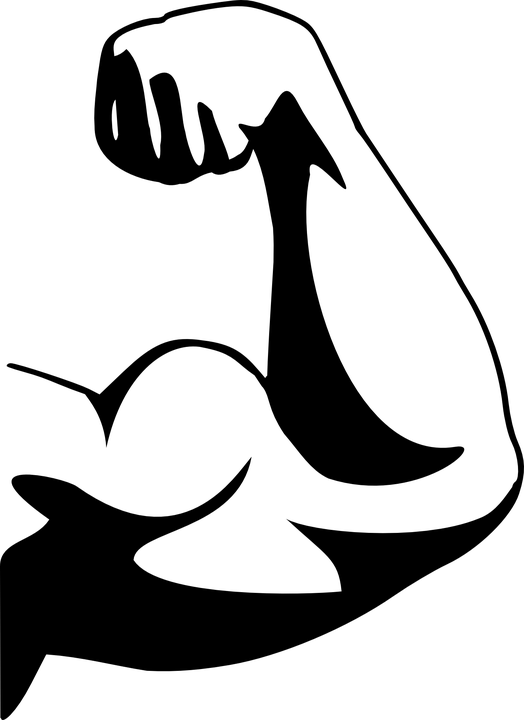 Muscular strength is how strong your muscles are.
‹#›
MUSCULAR STRENGTH
Picking up boxes off of the floor.
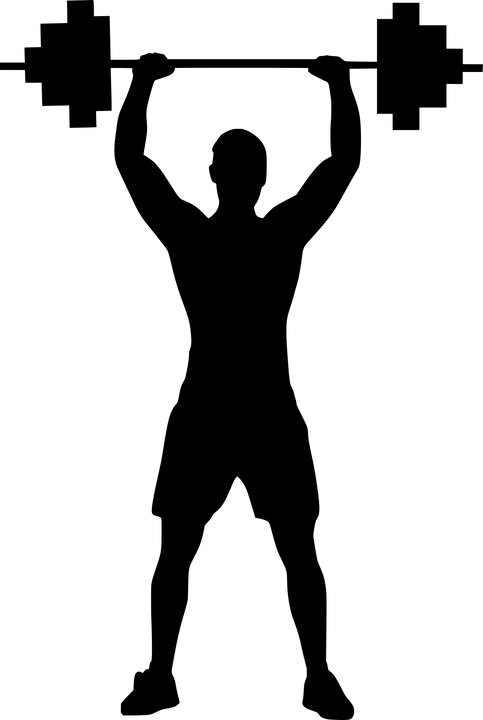 Lifting a weight one time.
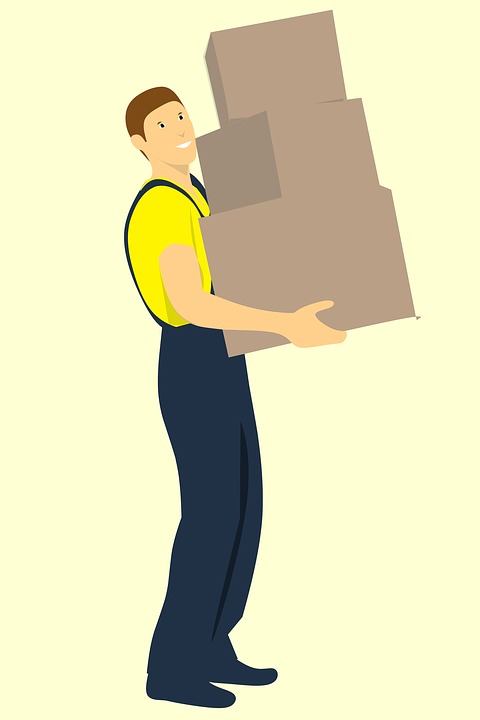 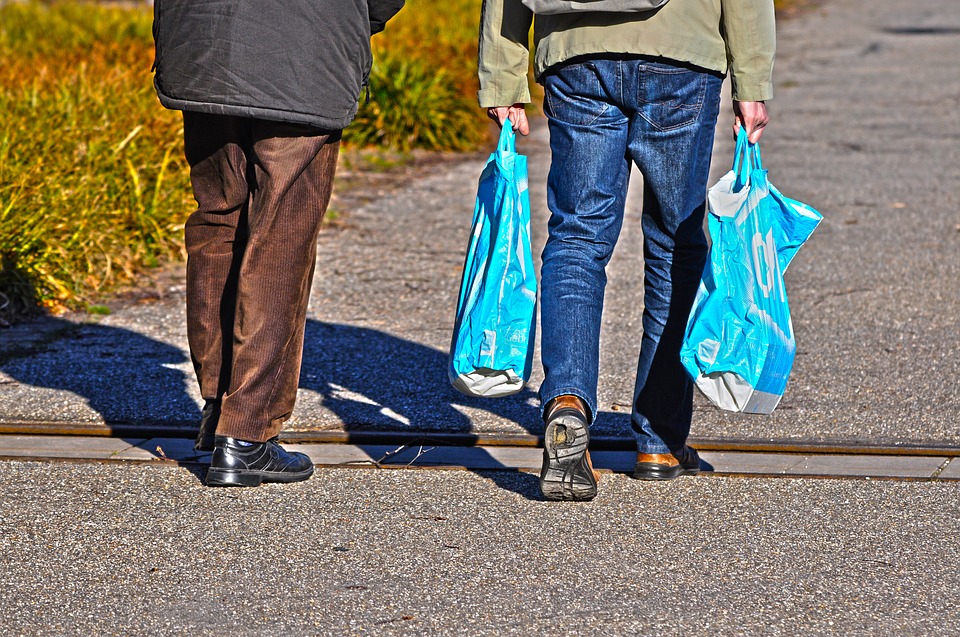 Picking up lots of bags or boxes.
‹#›
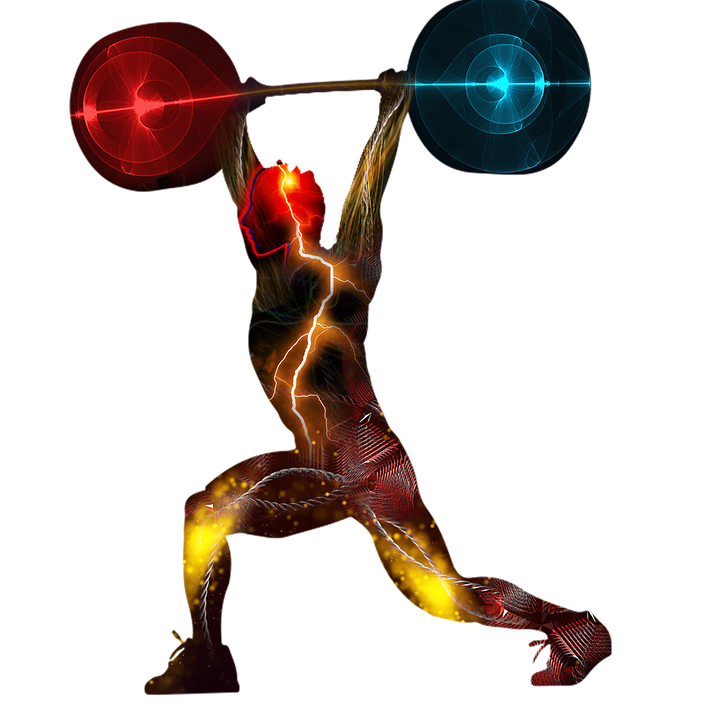 Muscular Endurance
Muscular endurance is how long your muscles can work without getting tired.
‹#›
MUSCULAR ENDURANCE
How far or long someone can carry boxes.
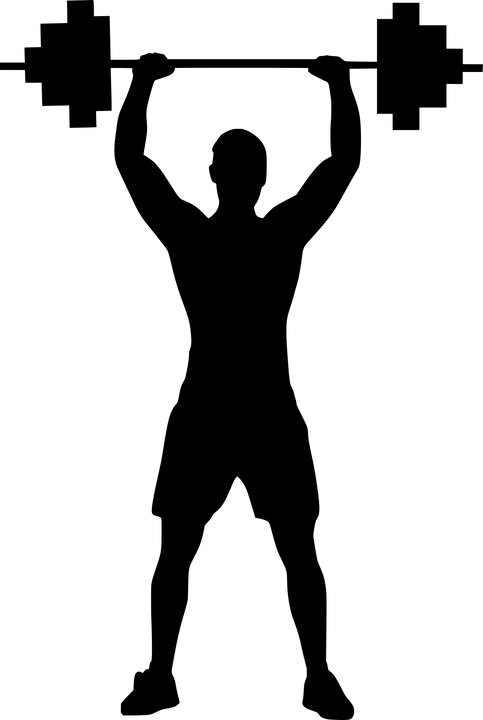 How long you can hold the weight above your head.
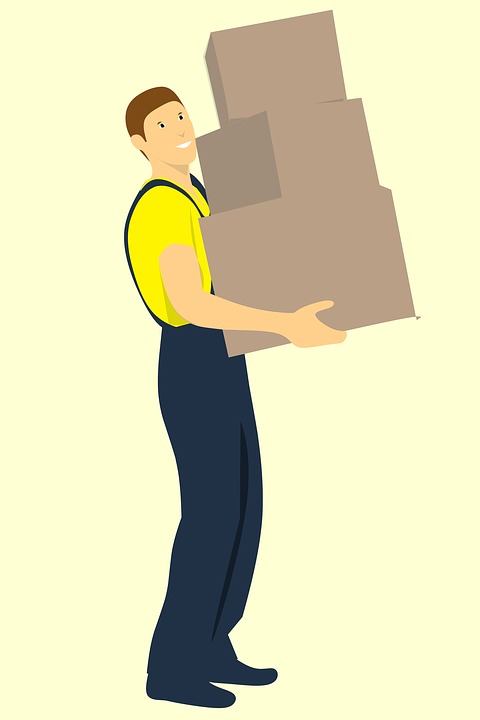 How long  or far a person can carry the heavy bags.
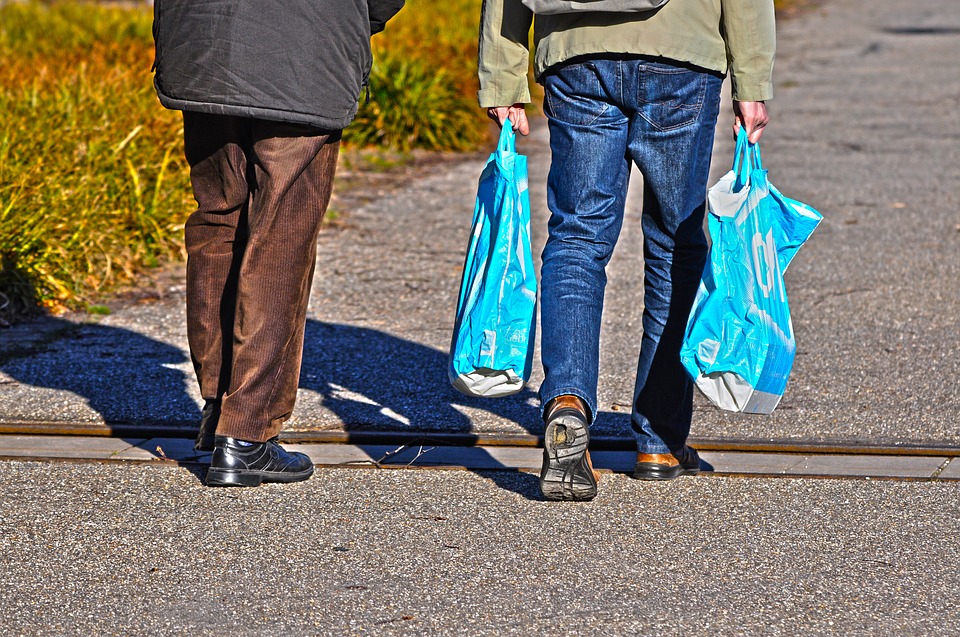 ‹#›
‹#›
‹#›
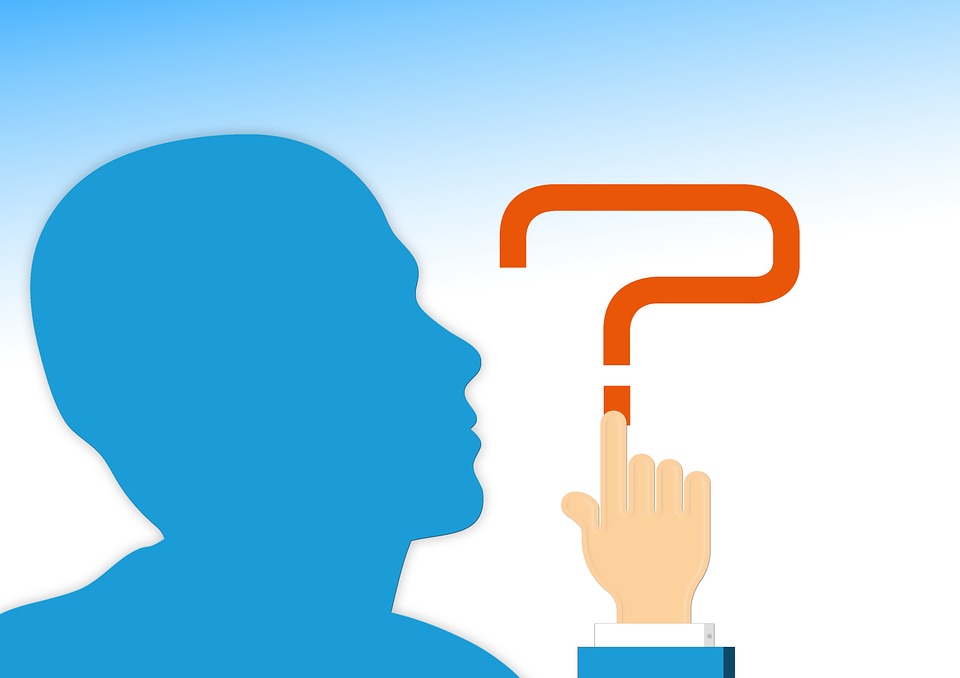 QUESTION SECTION
Think carefully about each of the next 3 questions!
‹#›
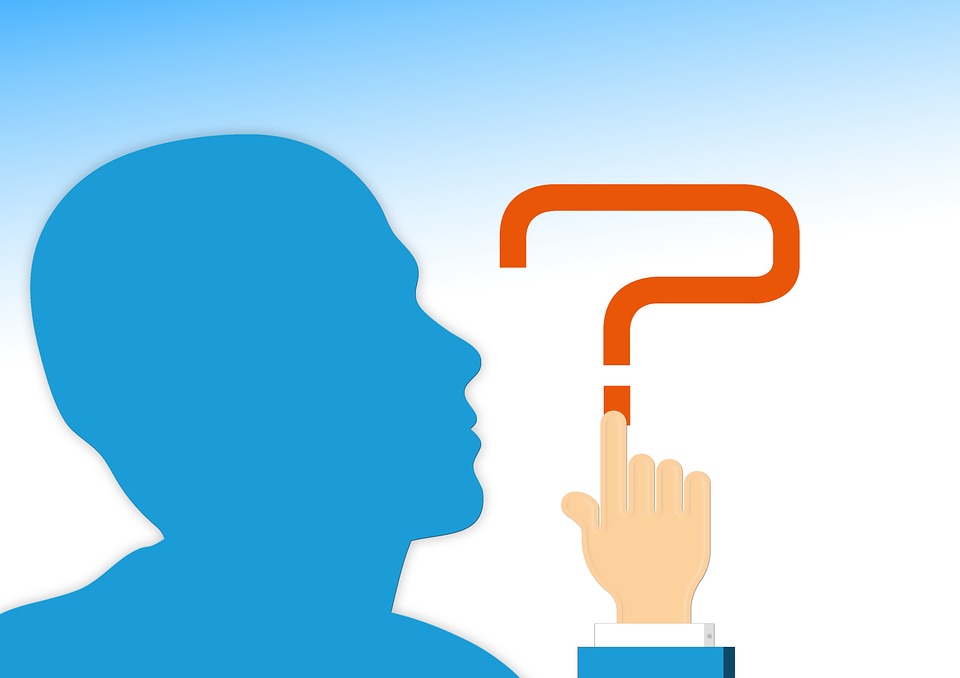 1. What is the difference between 
“muscular strength” and 
“muscular endurance”?
‹#›
[Speaker Notes: Discussion piece]
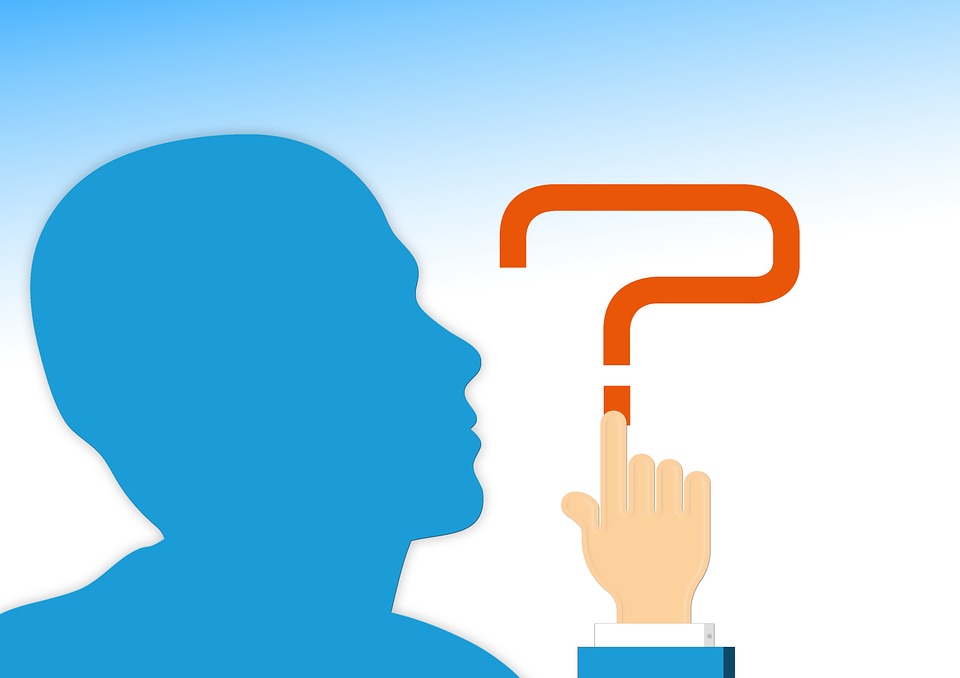 1. What is the difference between 
“muscular strength” and 
“muscular endurance”?
Muscular Strength = How Much!
Muscular Endurance = How Long!
‹#›
[Speaker Notes: Discussion piece]
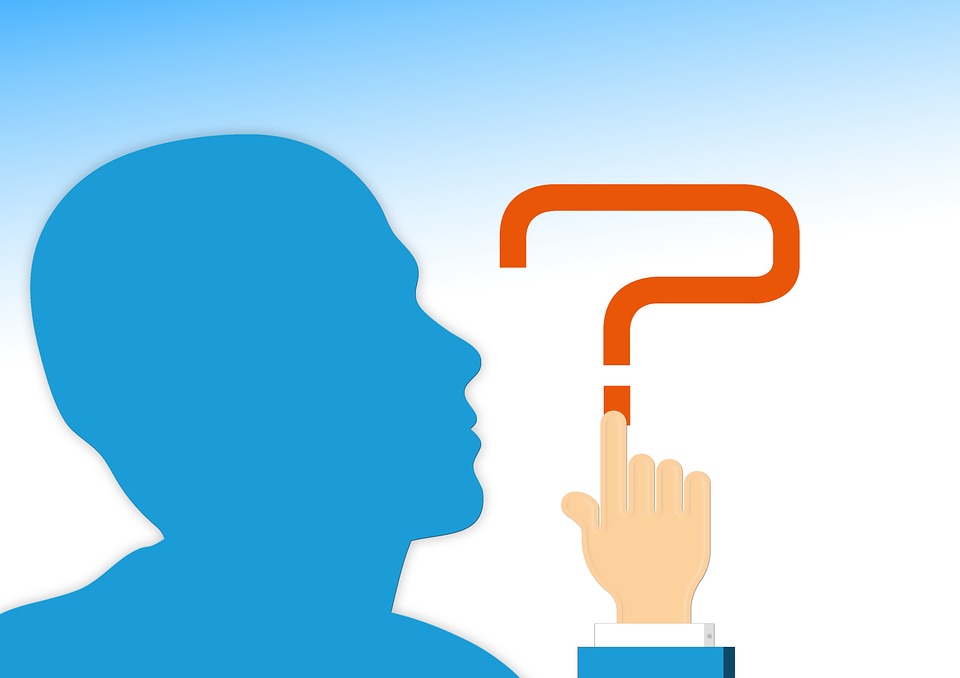 2. How can you improve your muscular strength and 
muscular endurance?
‹#›
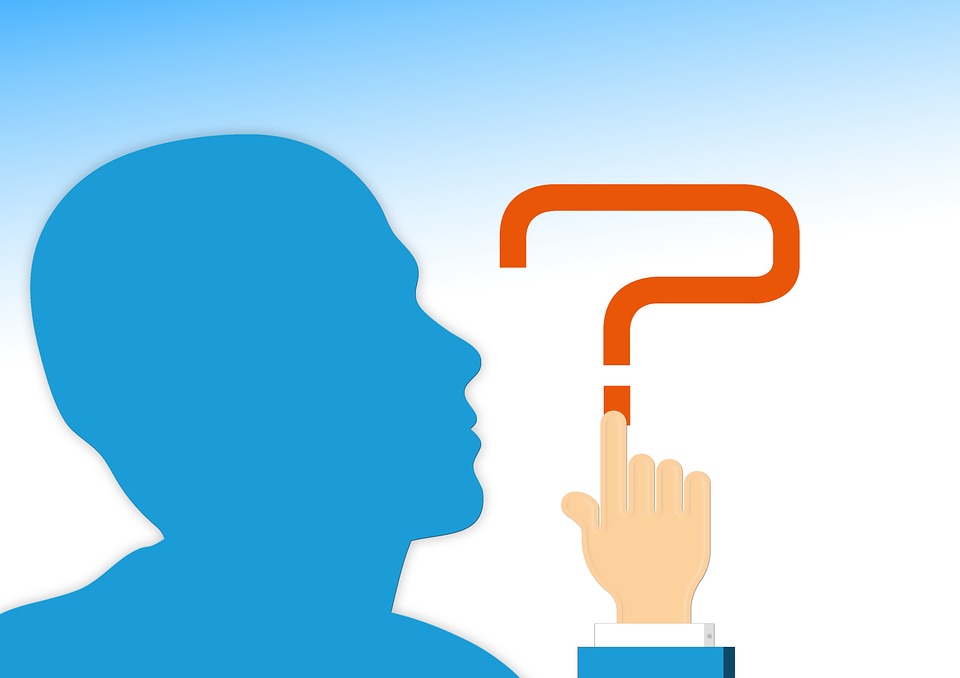 2. How can you improve your muscular strength and 
muscular endurance?
EXERCISE
‹#›
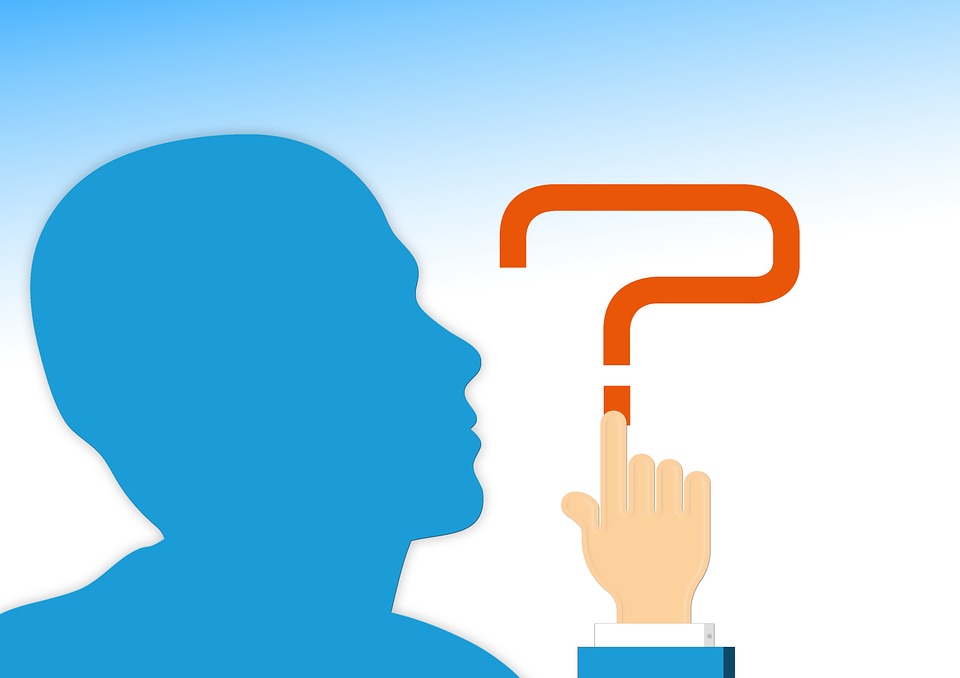 3. What might happen if you have very little muscular strength?
‹#›
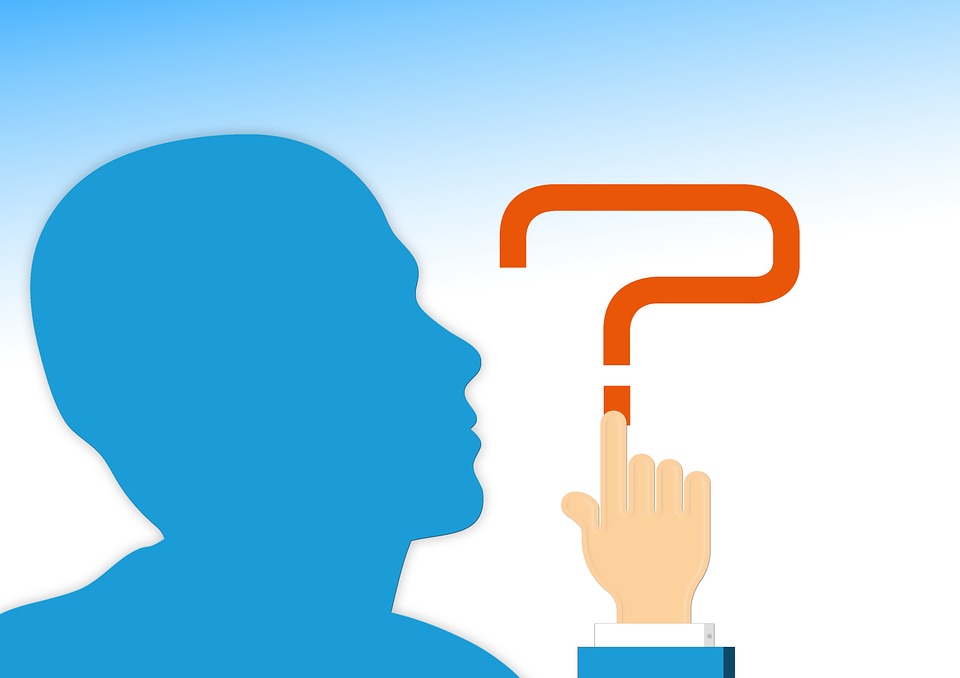 3. What might happen if you have very little muscular strength?
You might be unable to perform your favorite daily activities!
‹#›
PRACTICE TIME!!!
Perform the following exercises and determine which part of your body gets strengthened:
(shoulders, abdominals, or legs)
Next slide
‹#›
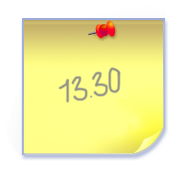 Bear Walk
Which area of the body does the bear walk strengthen?
Move right hand and right foot together

Move left hand and left foot together
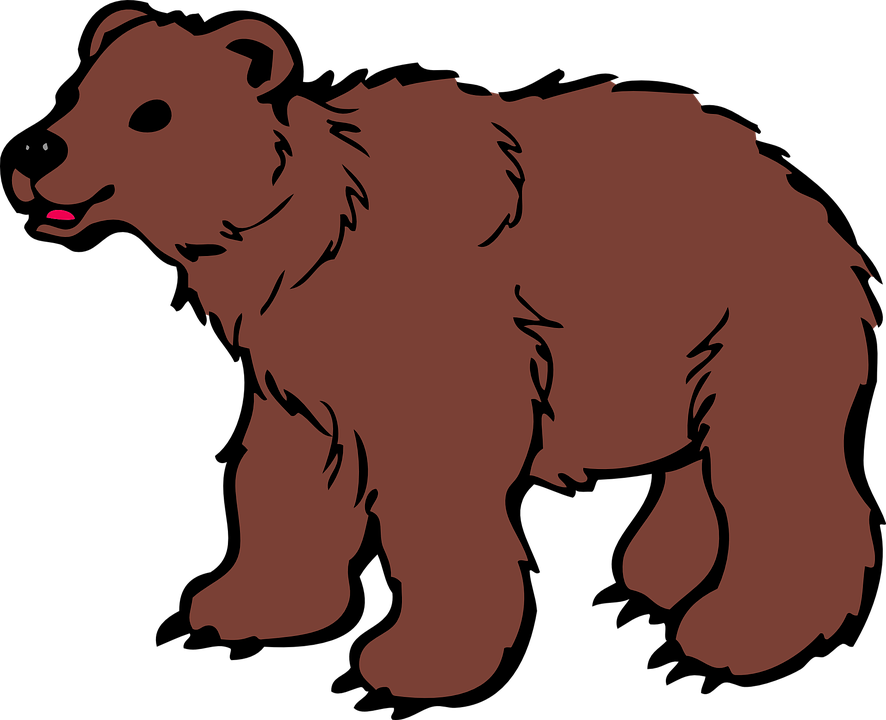 Click here
SHOULDERS
SHOULDERS
Only touch the ground with your hands and feet
‹#›
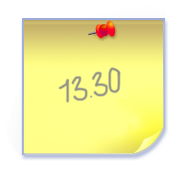 Front Support
Which area of the body does the front support strengthen?
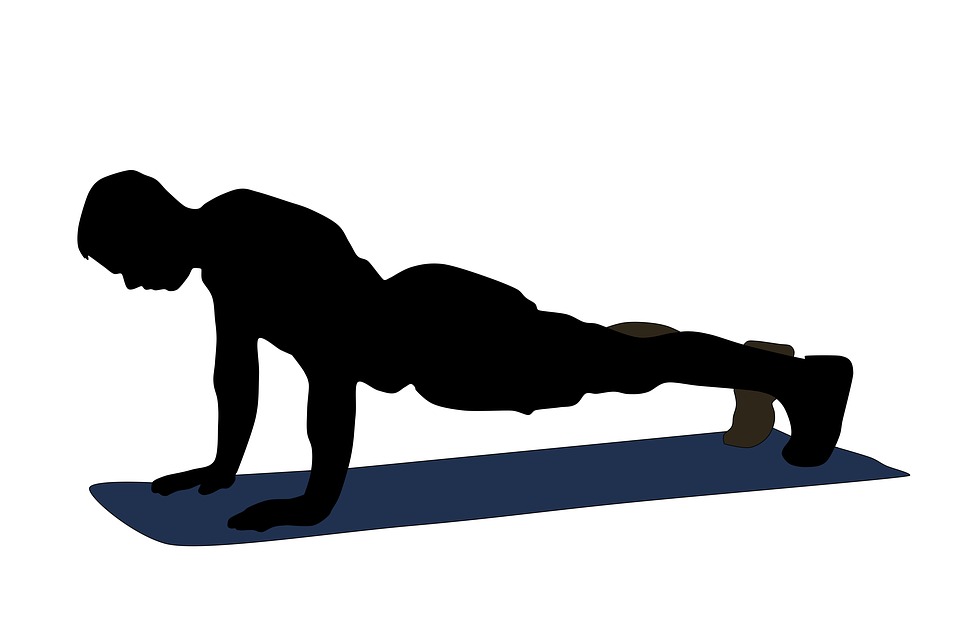 Click here
Straight body

Eyes focus in between hands
Abdominals
Abdominals
Shoulders
Shoulders
Only touch the ground with your forearms and feet
‹#›
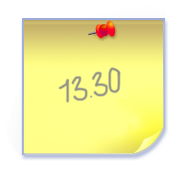 Kangaroo Jump
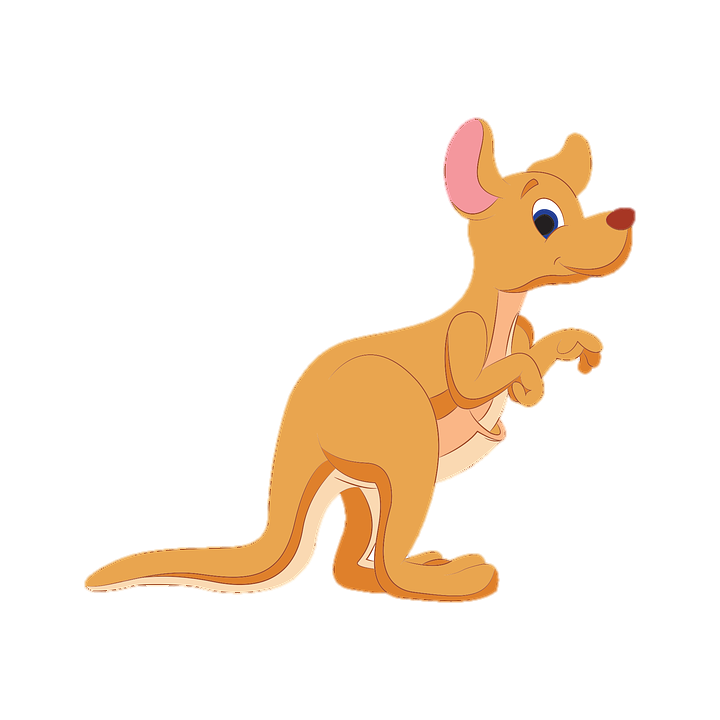 Which area of the body does the kangaroo jump strengthen?
Click here
Legs
Legs
Squat with knees together
Jump and land with both feet at the same time
Jump forward with hands in front of chest
‹#›
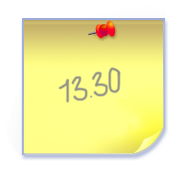 Frog Jump
Which area of the body does the frog jump strengthen?
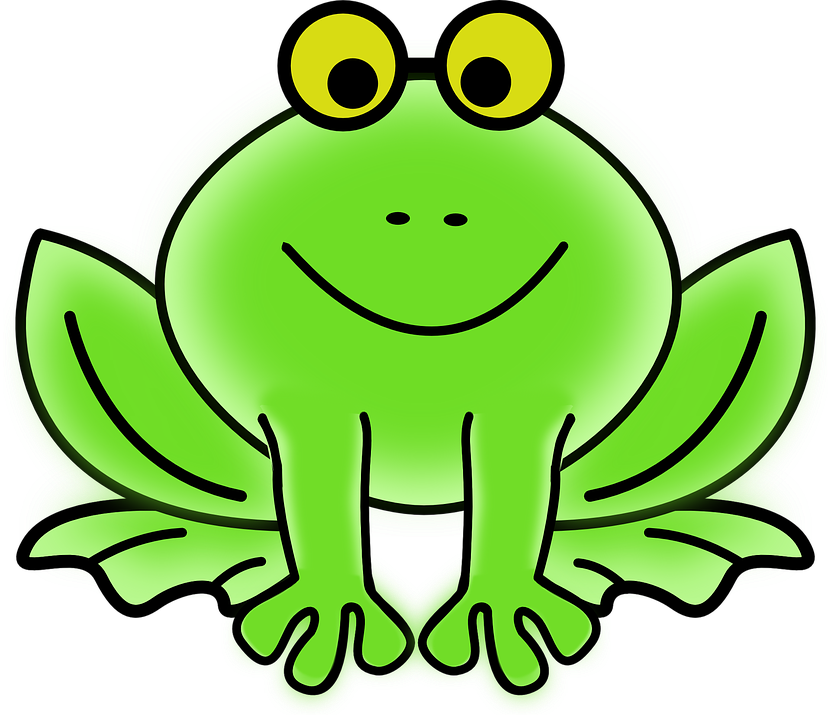 Click here
Legs
Legs
Squats down
Hands touching the ground in between knees
Jumps and lands on hands and feet
‹#›
Curl-Ups
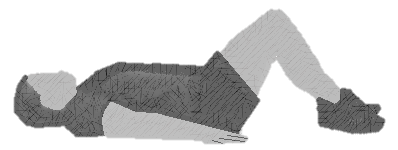 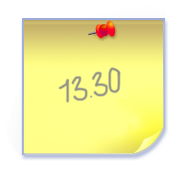 Which area of the body do 
curl-ups strengthen?
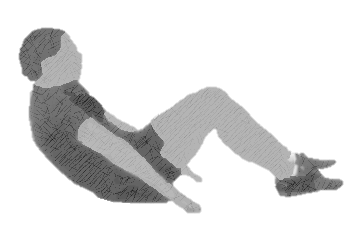 Click here
Abdominals
Abdominals
Straight arms, fingers slide 
Head and shoulders come up and off of the mat
Knees bent, heels on the ground
Follow the cadence
‹#›
“UP”
Push-Ups
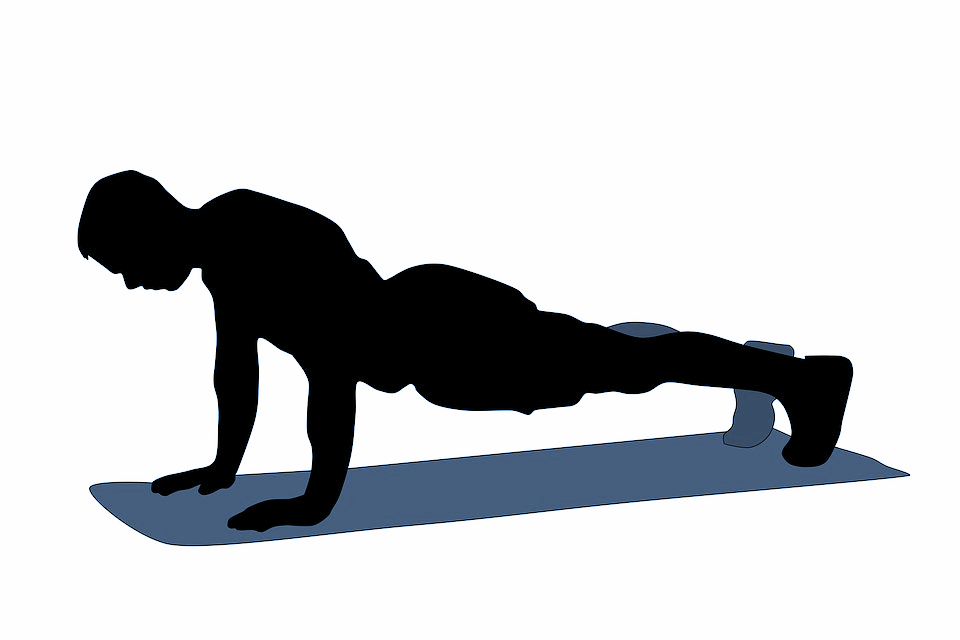 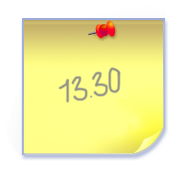 Which area of the body do 
push-ups strengthen?
“DOWN”
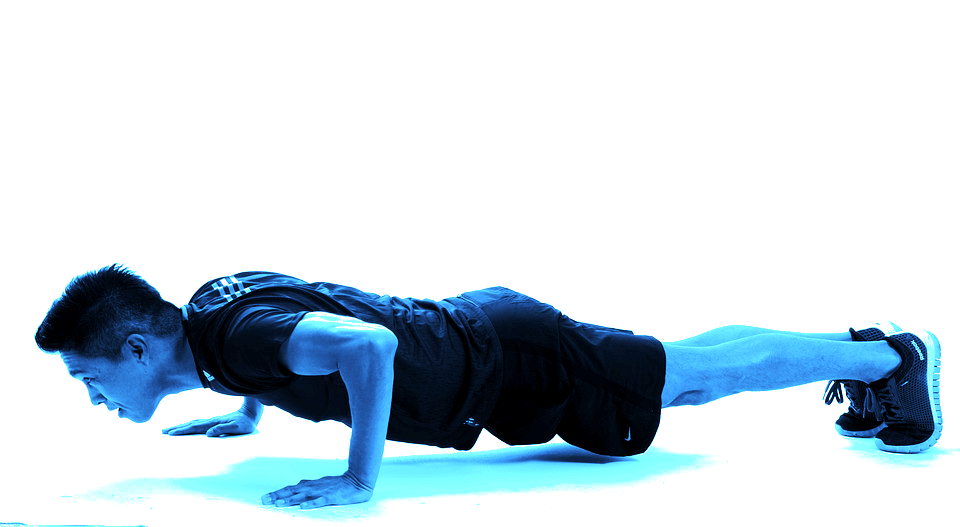 Click here
Abdominals  and shoulders
Abdominals and shoulders
Straight, flat body
90 degree elbows on “down”
Focus eyes between hands
Fingers point forward
Toes curled
Follow the cadence
‹#›
Wall Sit
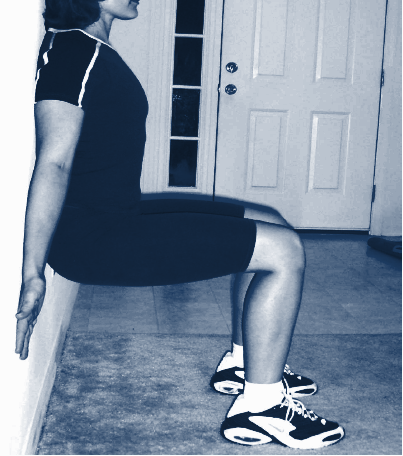 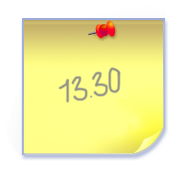 Which area of the body does 
a wall sit strengthen?
Click here
Legs
Legs
Knees and shoulders against wall
Knees bent (90 degrees)
Feet apart
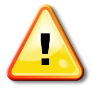 Teacher Note: Last exercise example
‹#›
DAILY HEALTHY HABITS
This week’s health topic is:
MUSCULAR STRENGTH & MUSCULAR ENDURANCE
What is ONE healthy habit that you can do every day this week to help improve your muscular strength and muscular endurance?
‹#›